ПОЛЕЗНЫЕ ИСКОПАЕМЫЕ
РОССИИ
ТОРФ
Презентация
« Окружающий мир»
4 класс
Торф  - ценное полезное ископаемое, тёмно-коричневого цвета, образуется на болотах из остатков растений, которые там росли
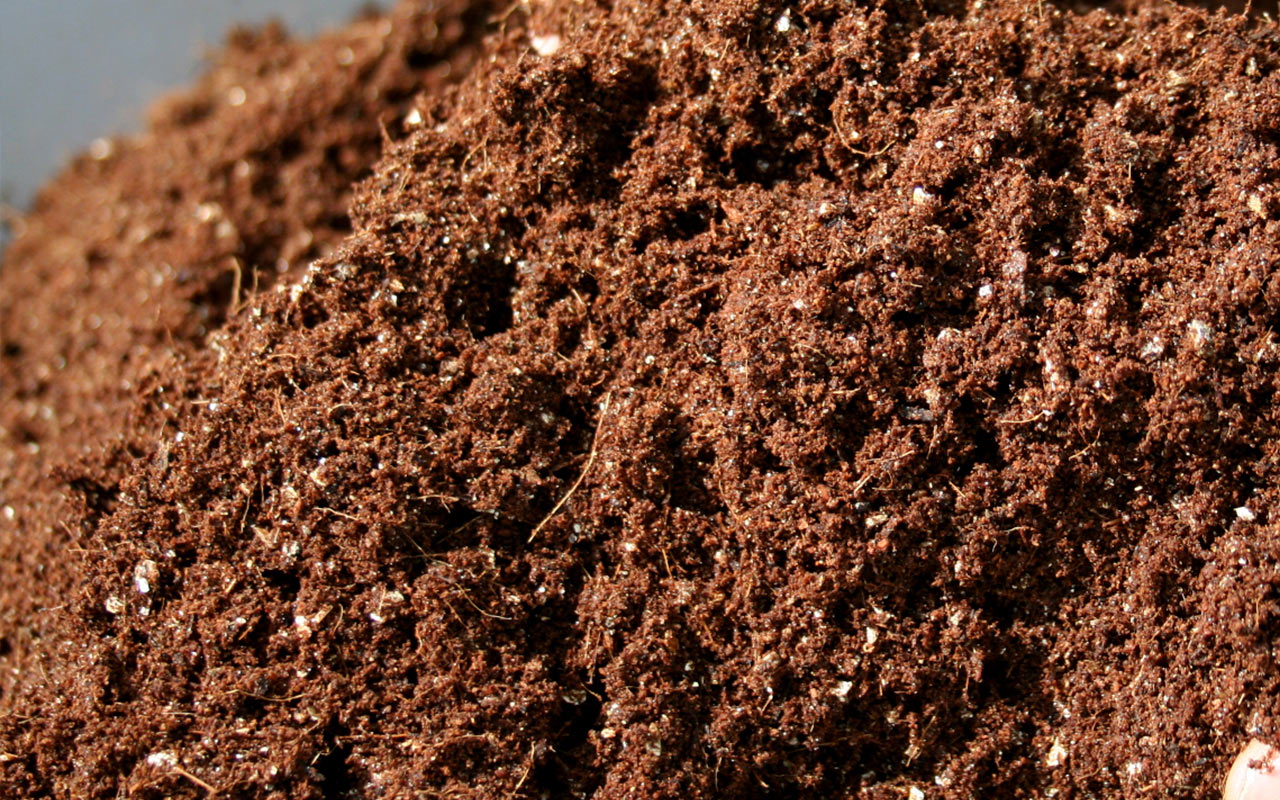 СВОЙСТВА ТОРФА
тёмно-коричневого цвета
лёгкий (легче воды)
рыхлый
непрочный
пористый, 
    хорошо впитывает влагу
хорошо горит
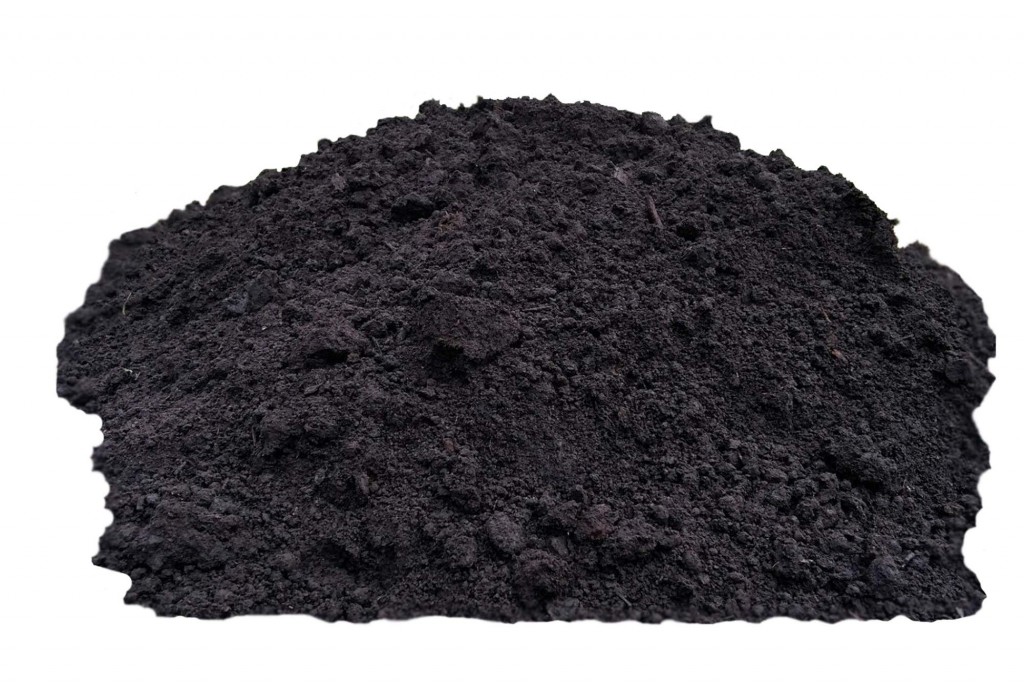 Торф  хорошо впитывает воду, поэтому  его используют как подстилку для скота на фермах
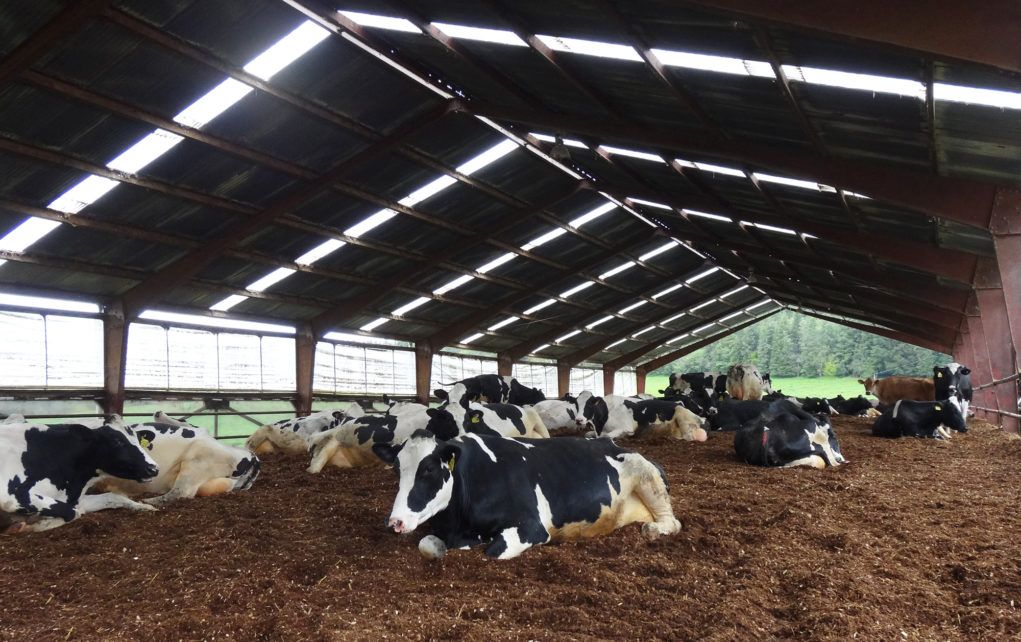 Торфом укрывают посевы и посадки растений. Так в почве лучше сохраняется влага. Слой торфа не даёт расти сорнякам, облегчает прополку.
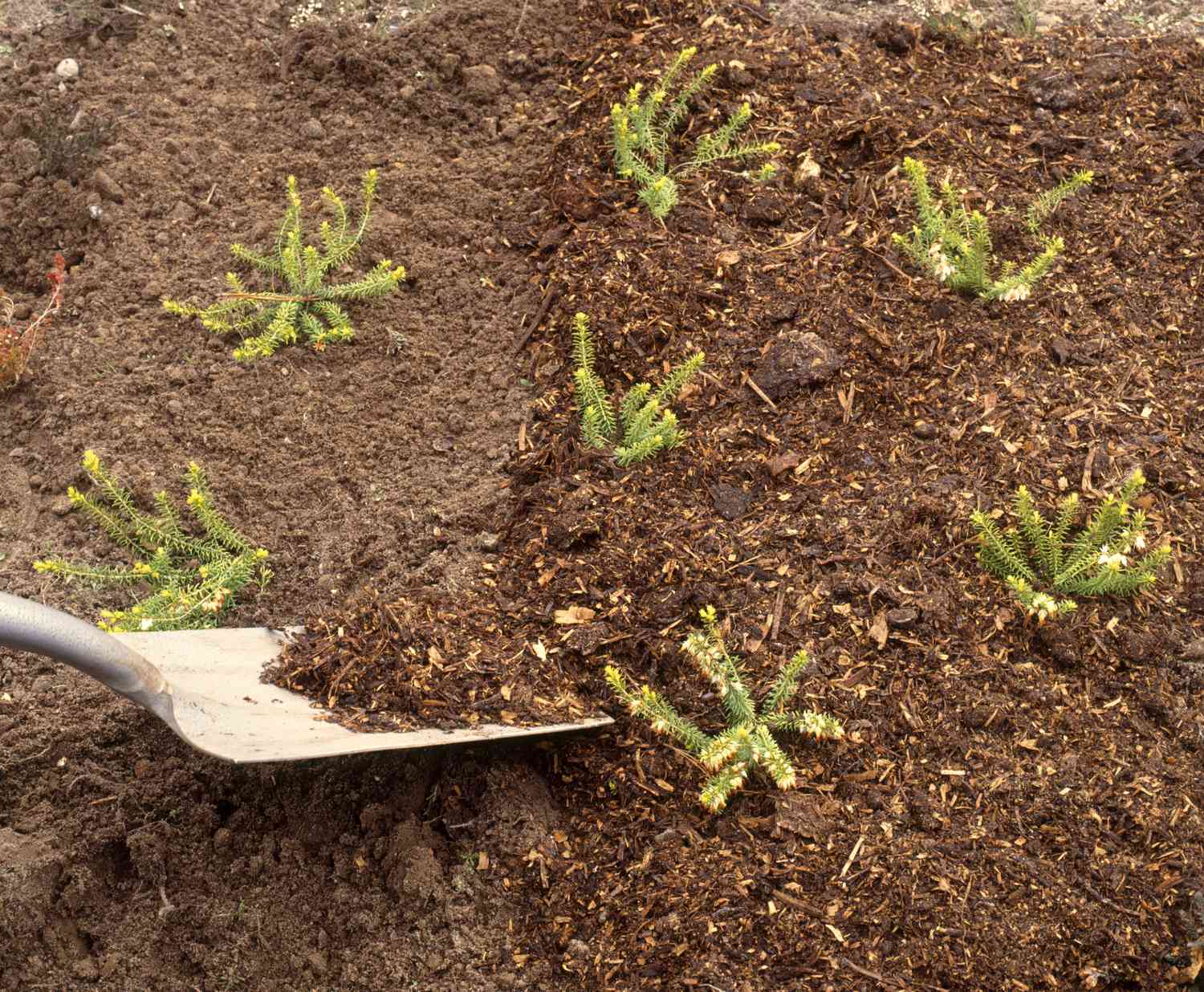 Торф – прекрасное удобрение. 
На основе торфа делают грунт для садовых и комнатных растений, а также торфяные горшочки для рассады
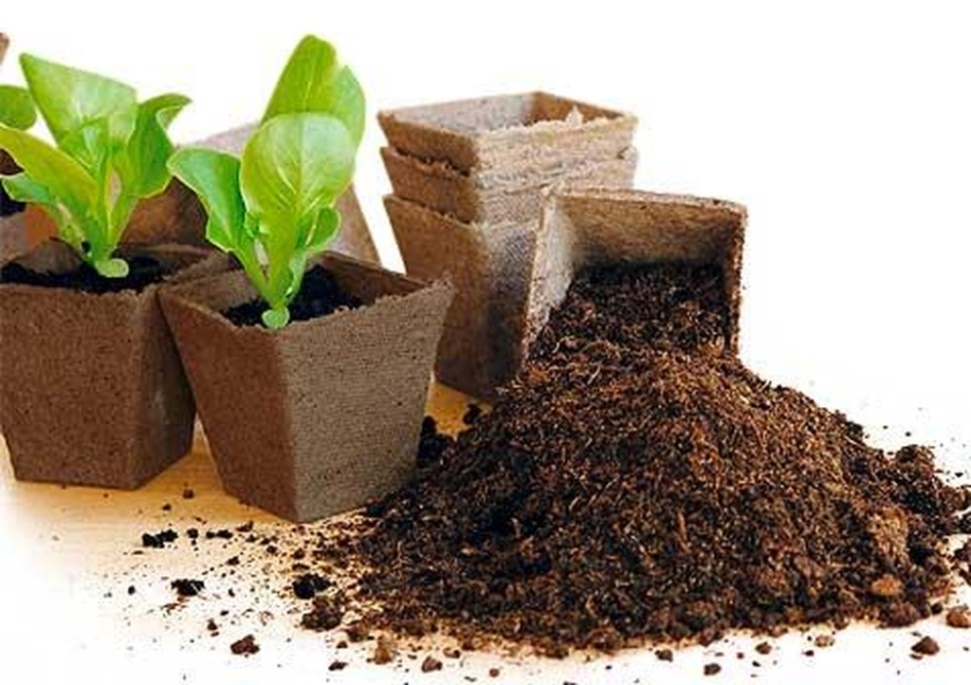 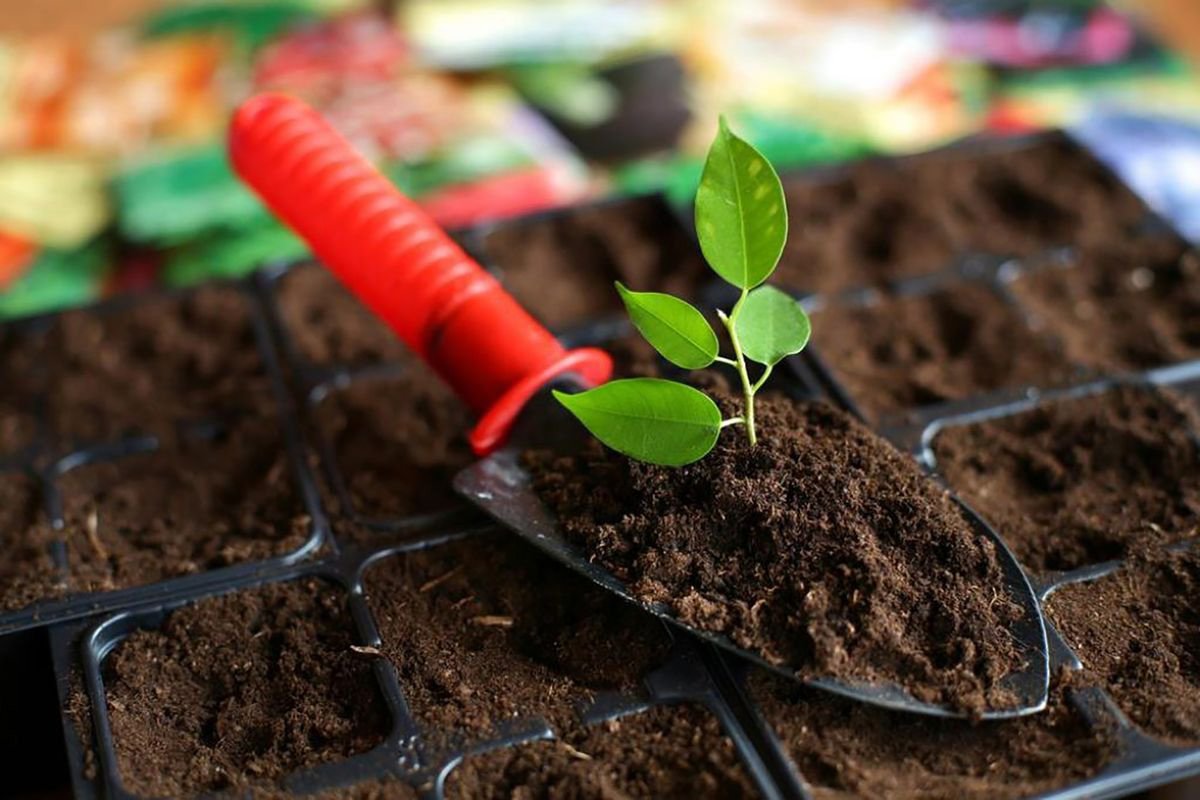 Сухой торф отлично горит, поэтому его применяют как топливо. Небольшие брикеты прессованного торфа можно использовать для печного отопления.
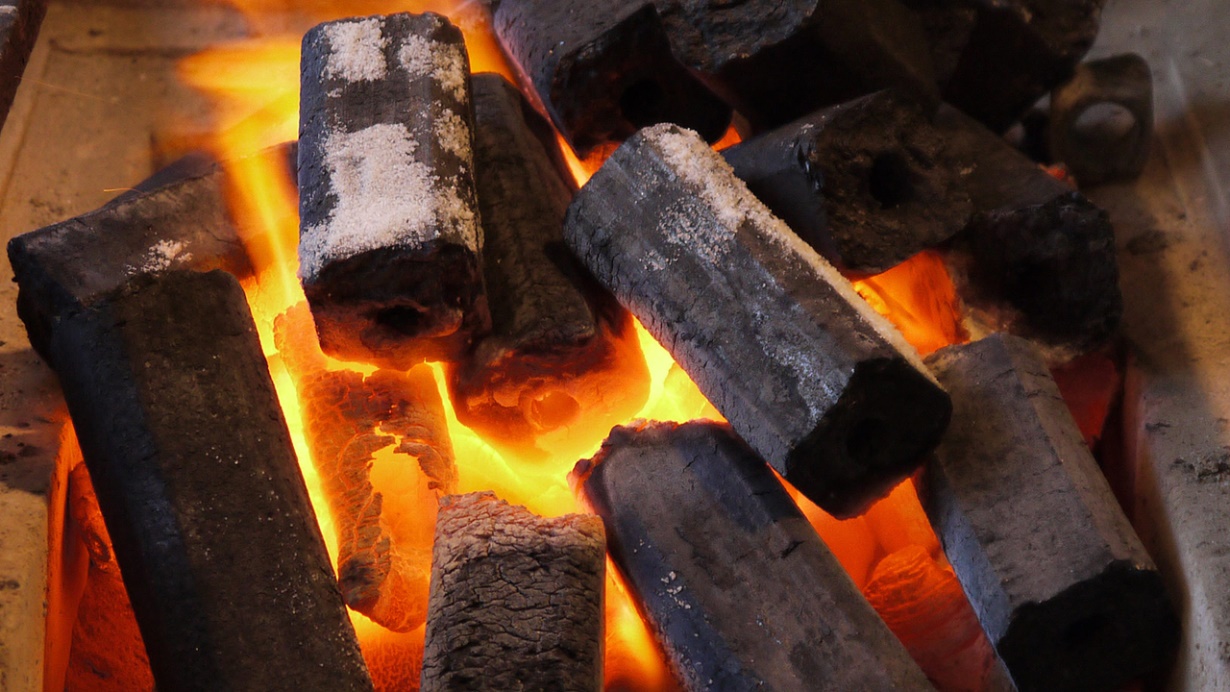 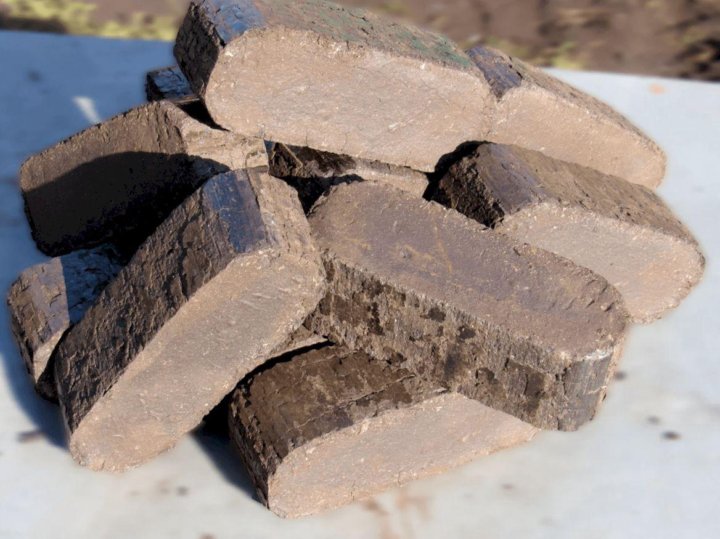 Добыча торфа
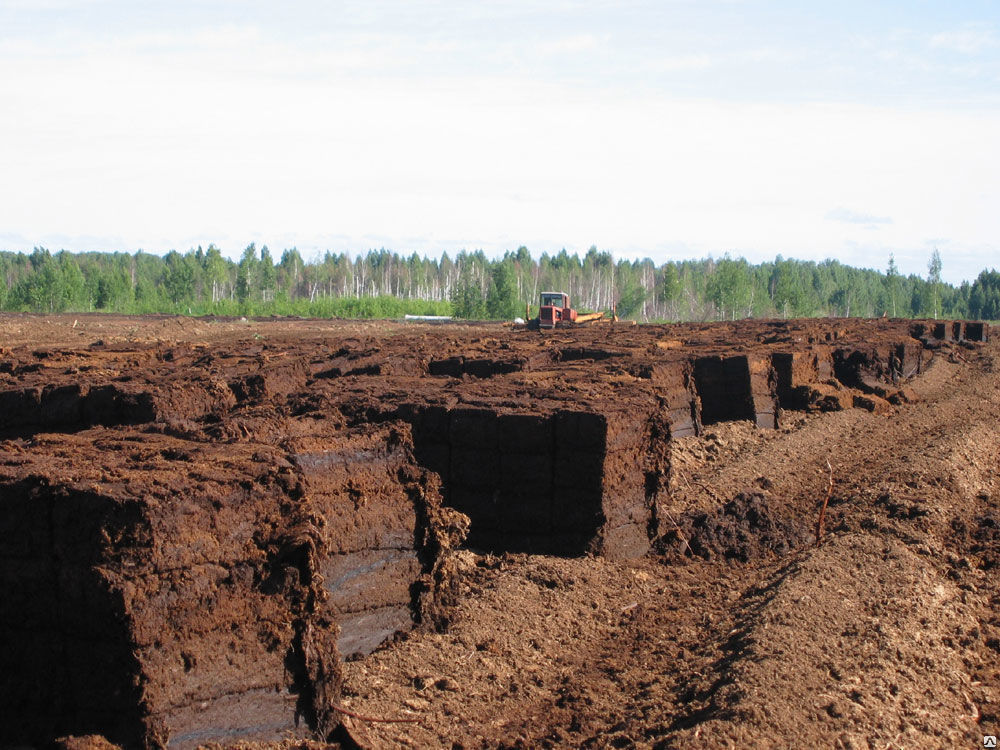 Осушение болот
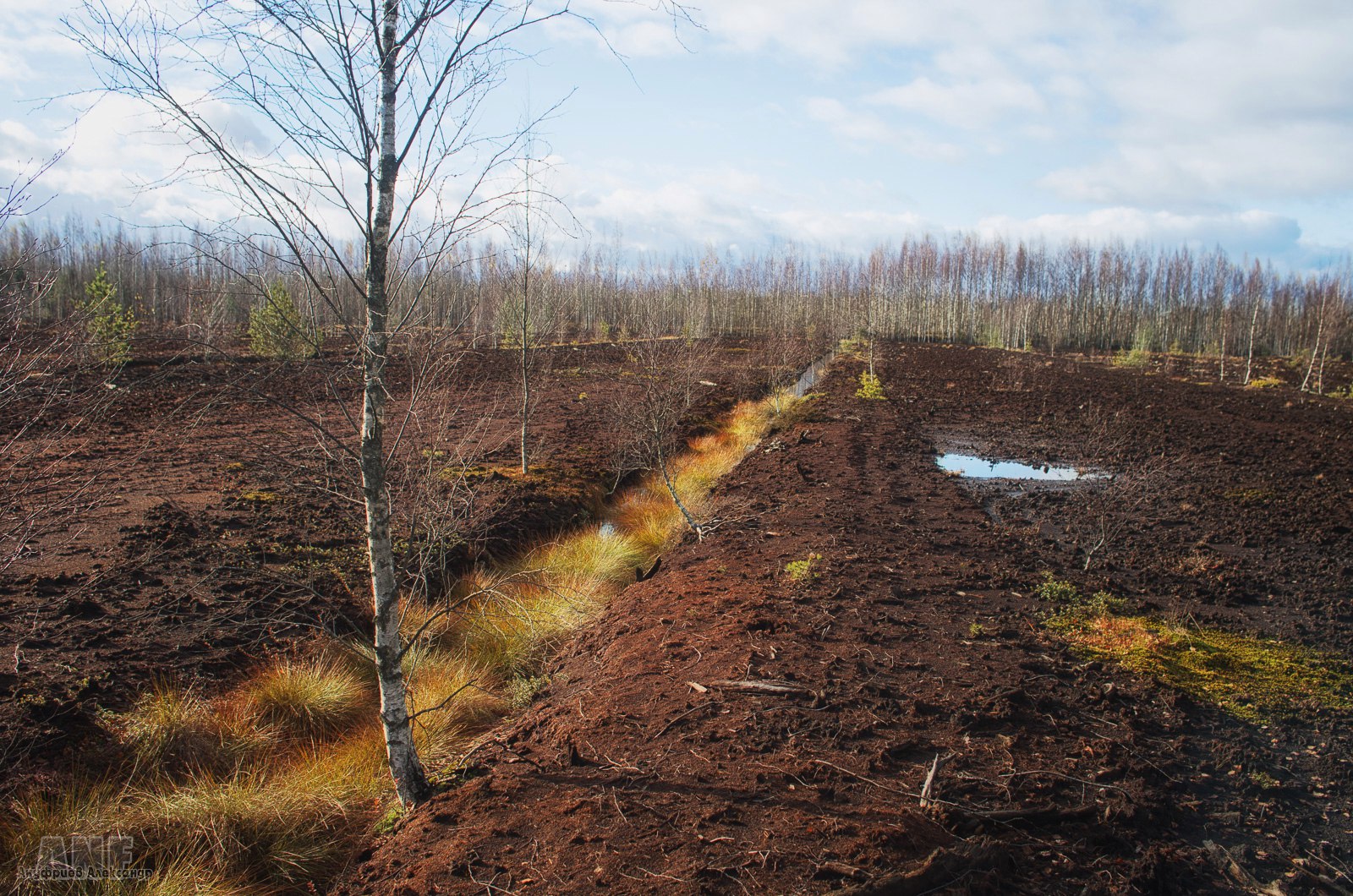 Фрезерный способ добычи
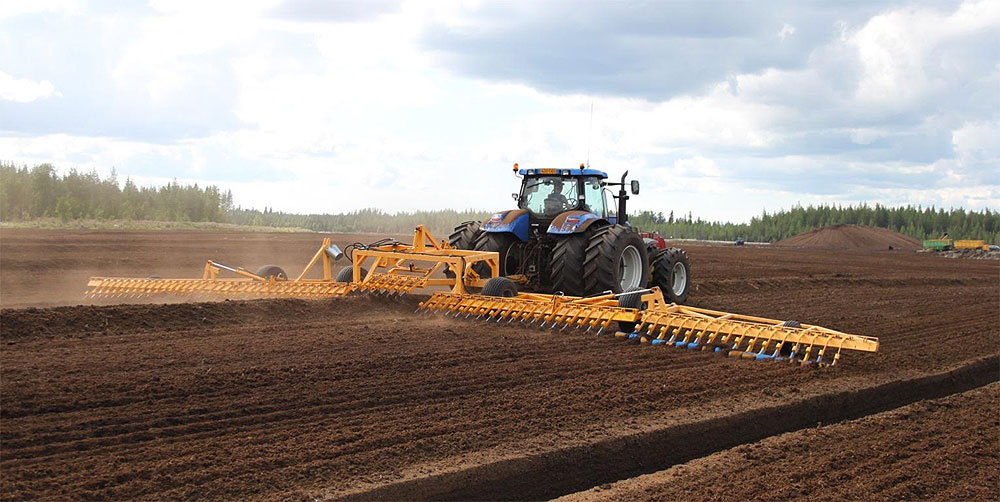 Экскаваторный способ добычи
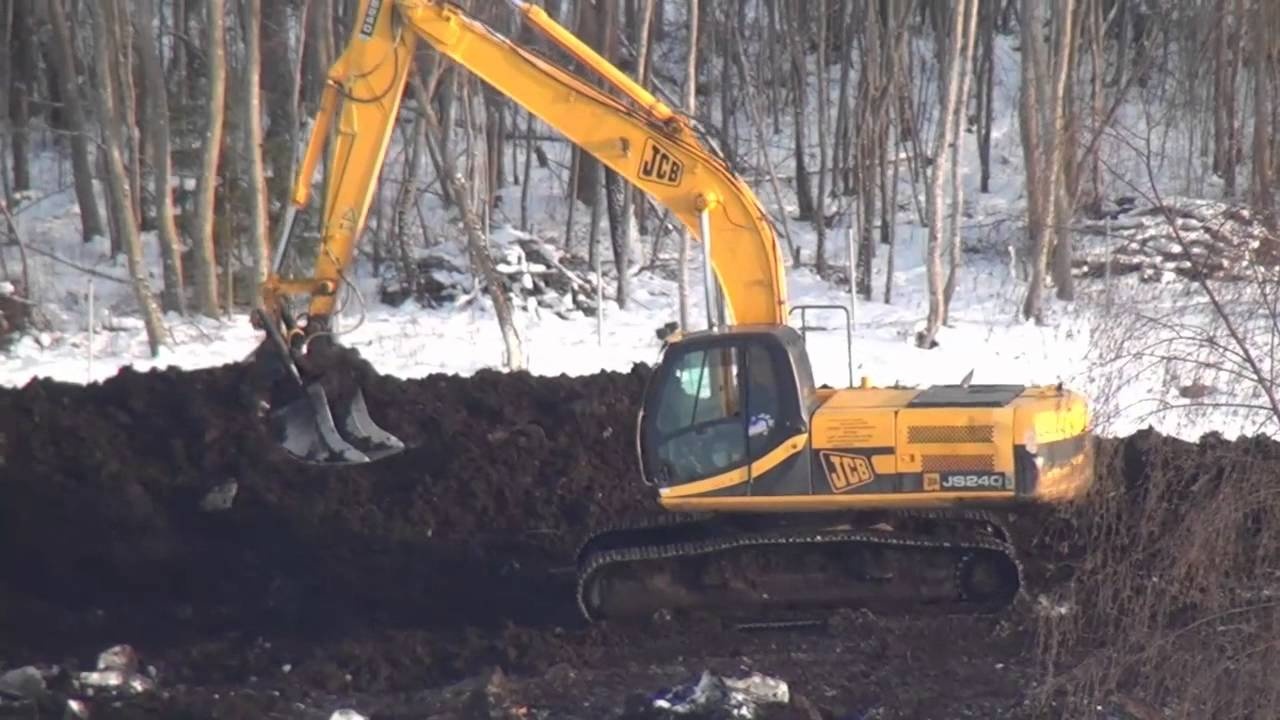 Что получают из торфа?
косметические 
средства
дёготь
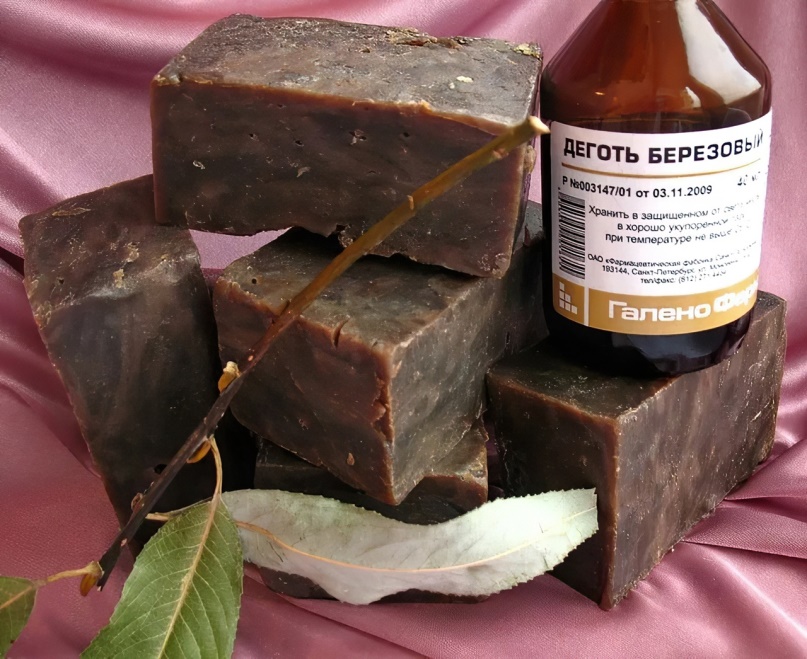 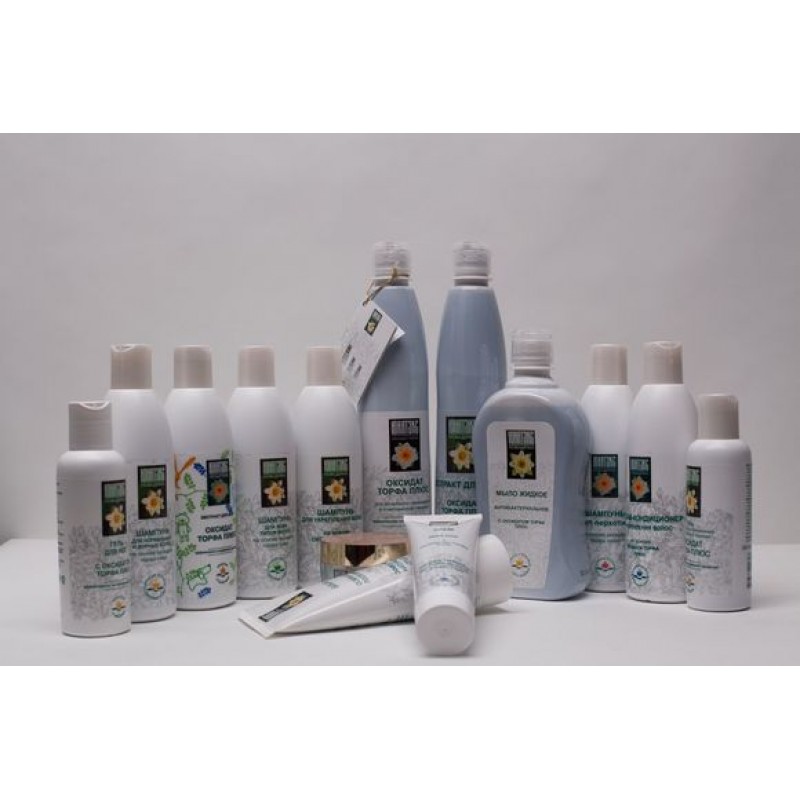 Что получают из торфа?
фильтры 
для очистки воды
удобрения
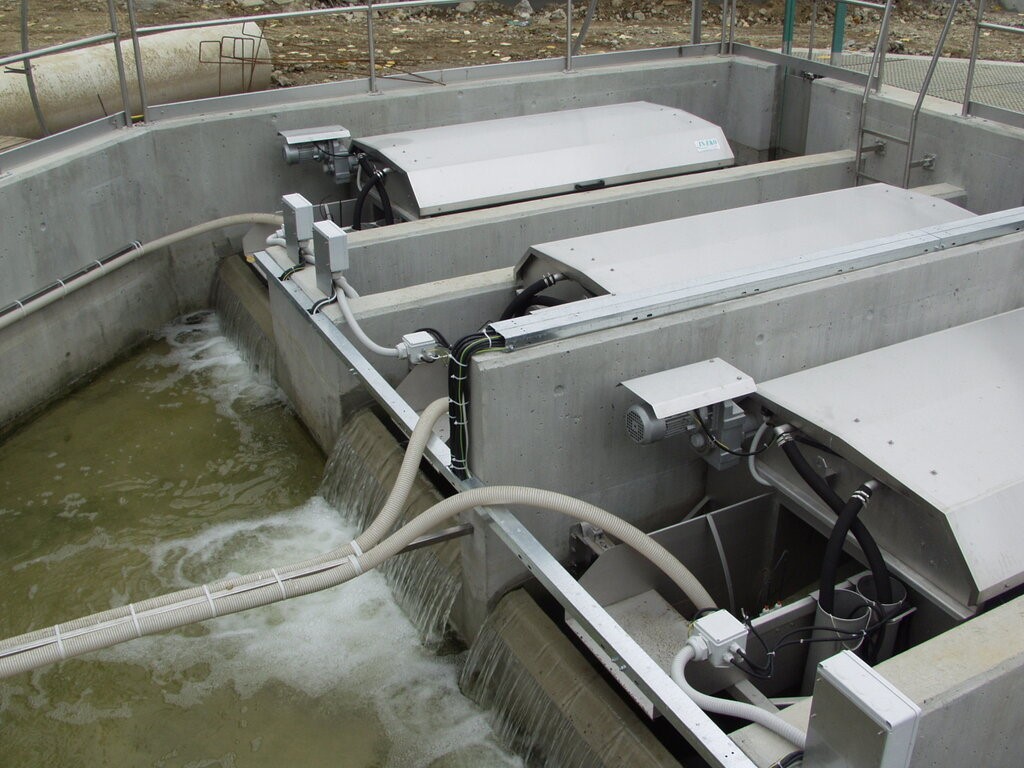 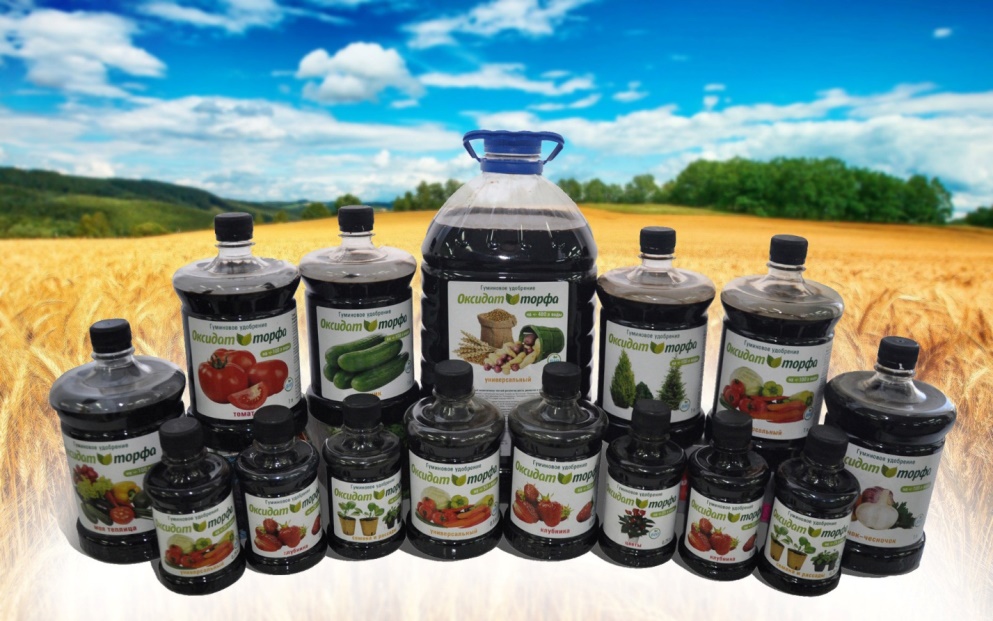 Что получают из торфа?
парафин
битум
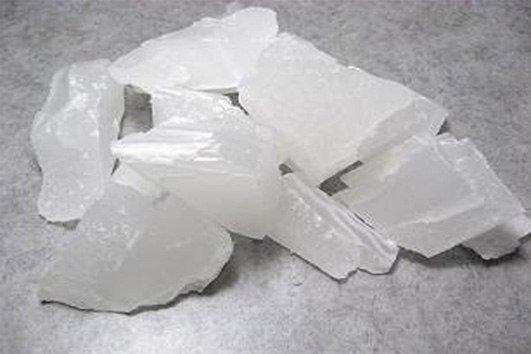 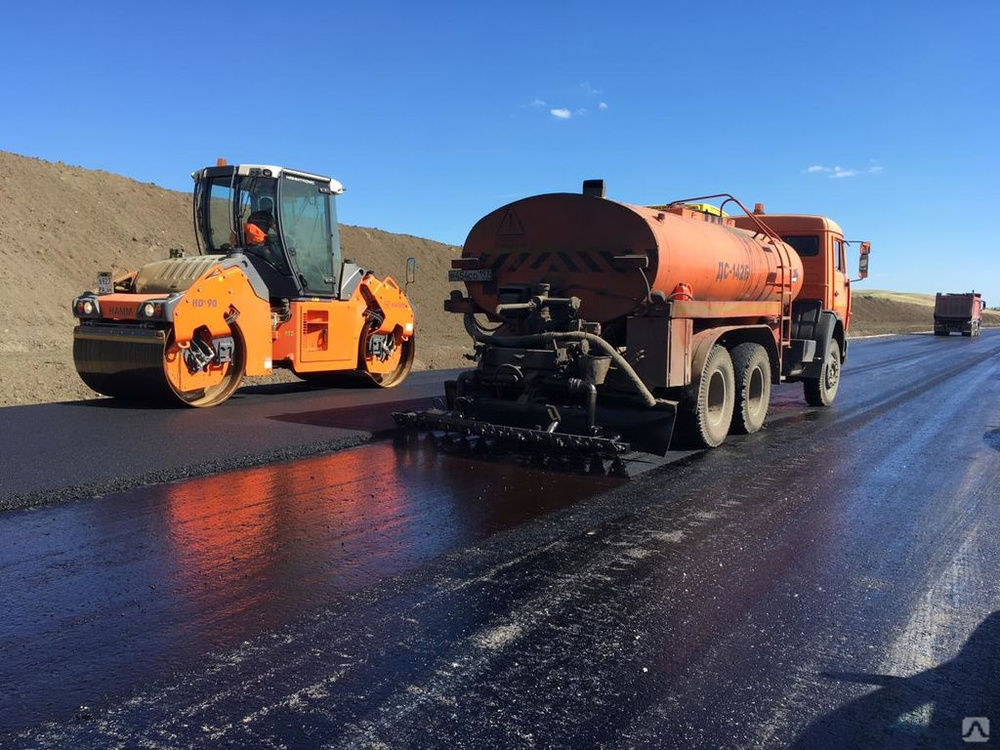 Горят торфяники
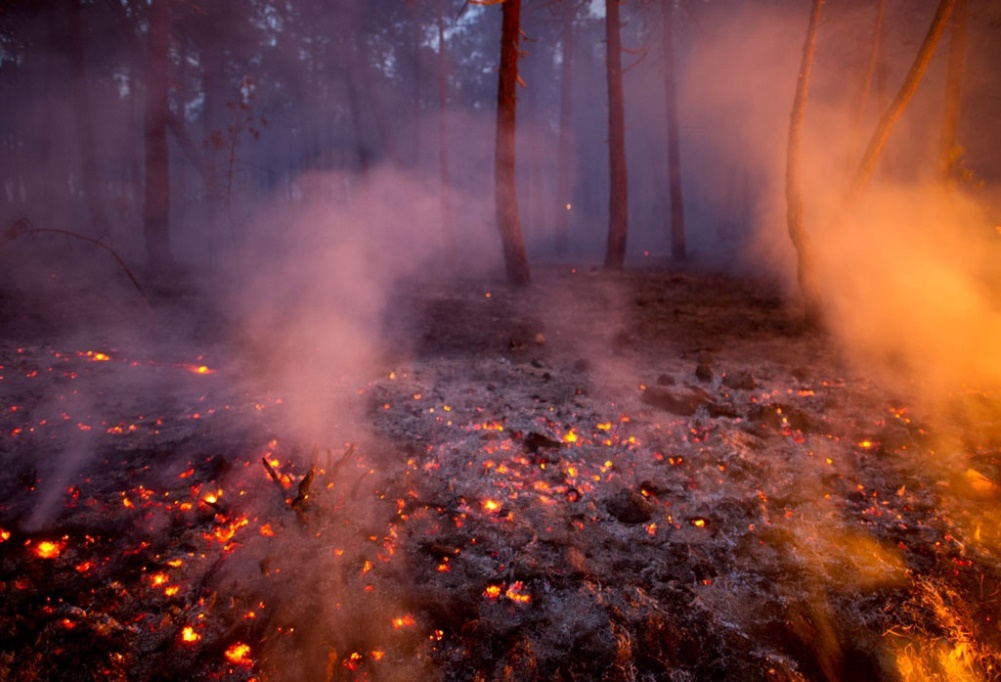 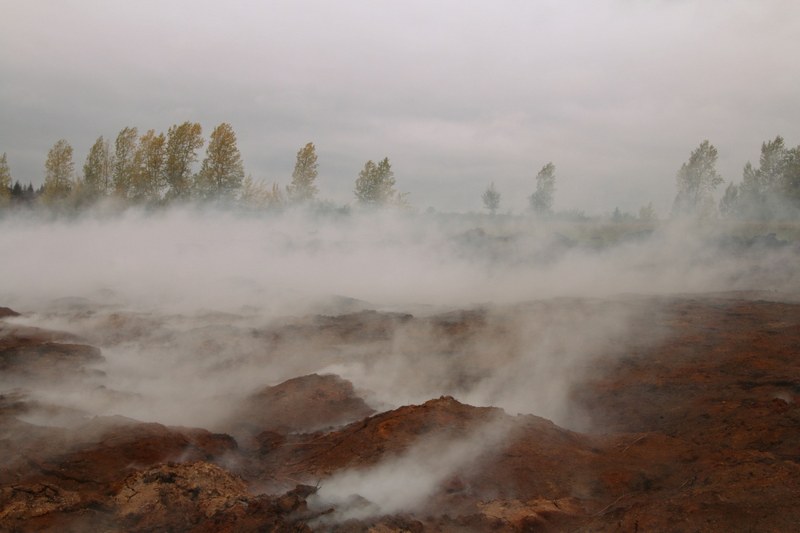 Причины пожара
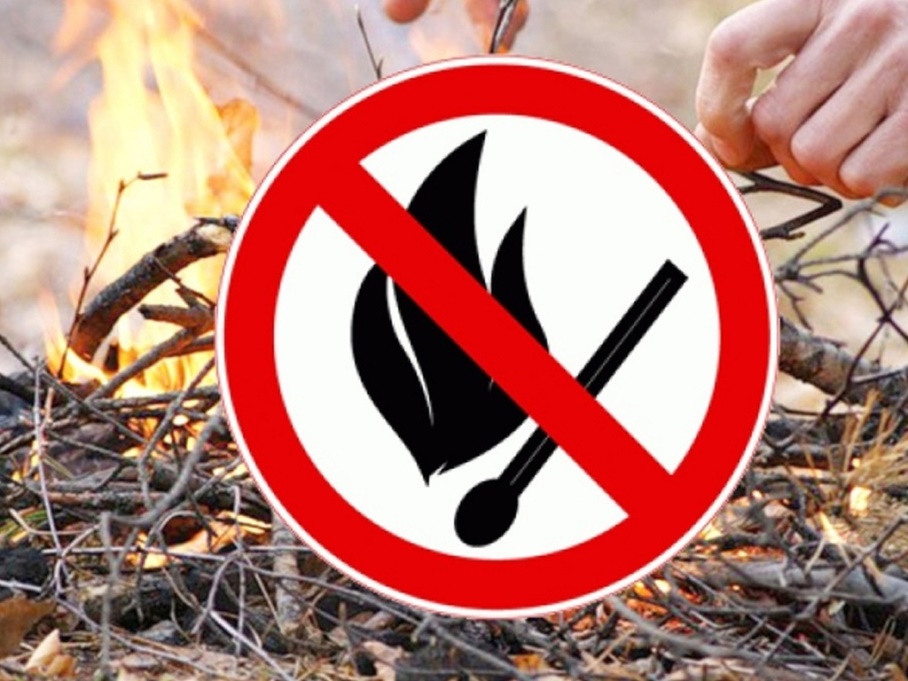 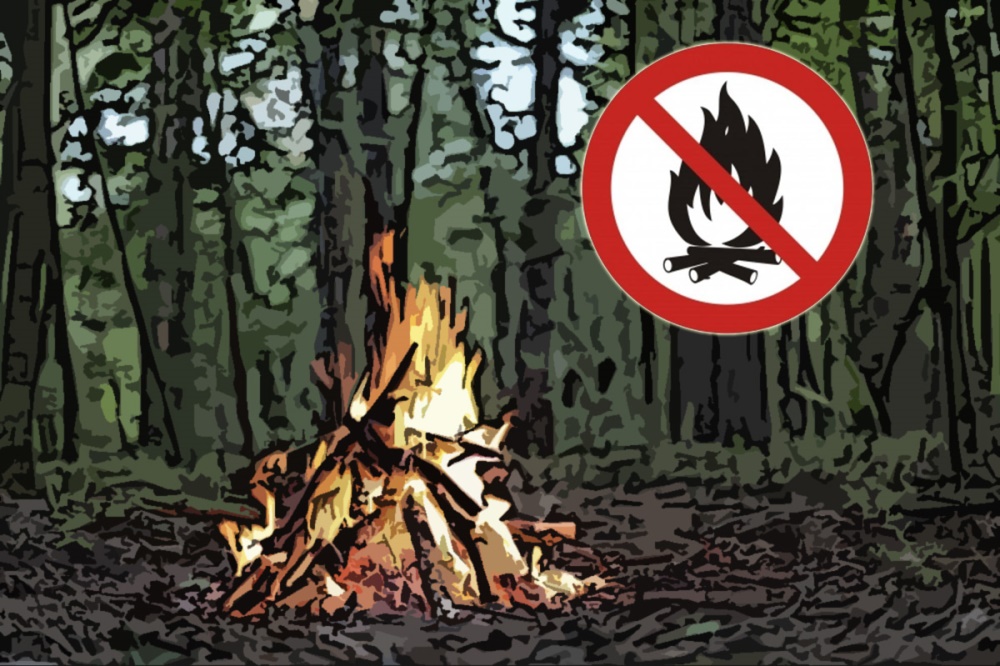 Необходимо восстанавливать растительный и животный мир болот после осушения и добычи торфа
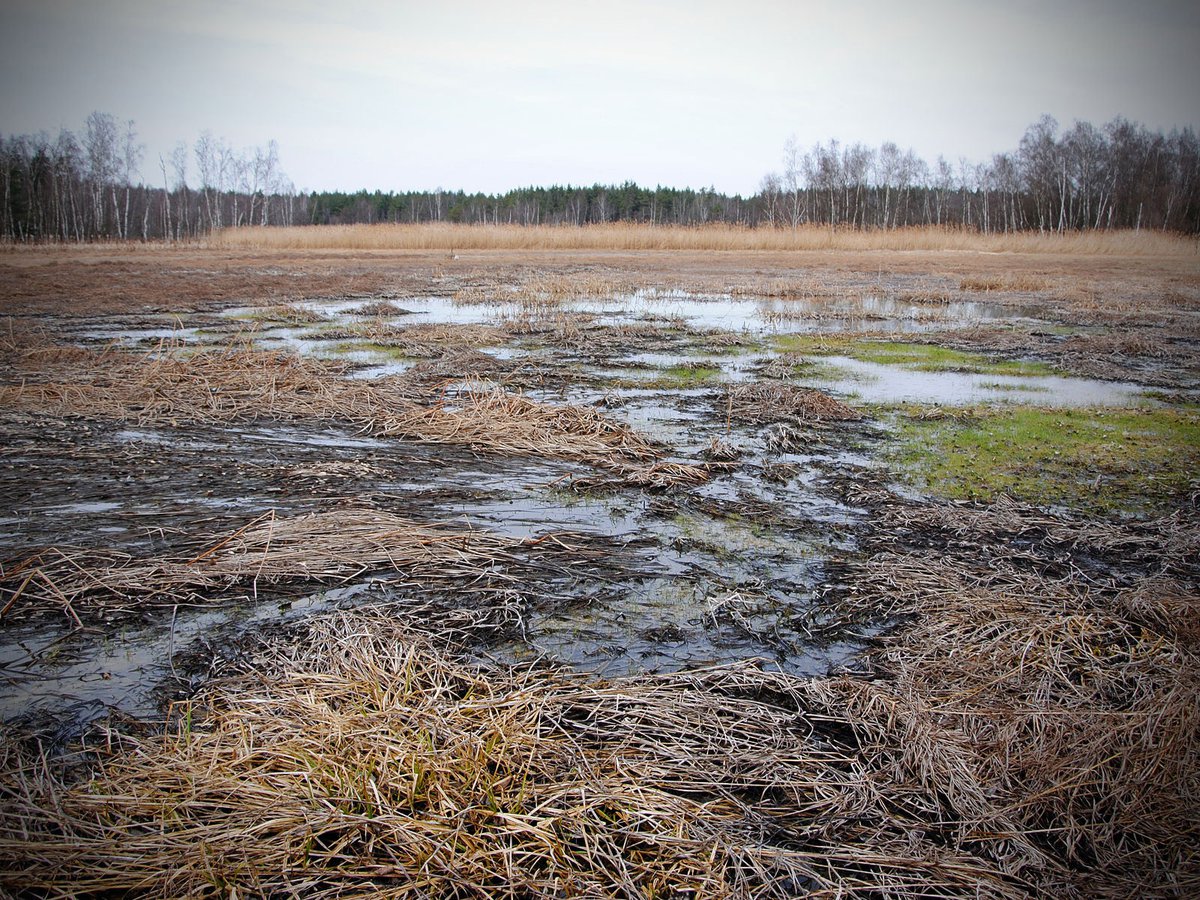 Месторождения торфа на карте России
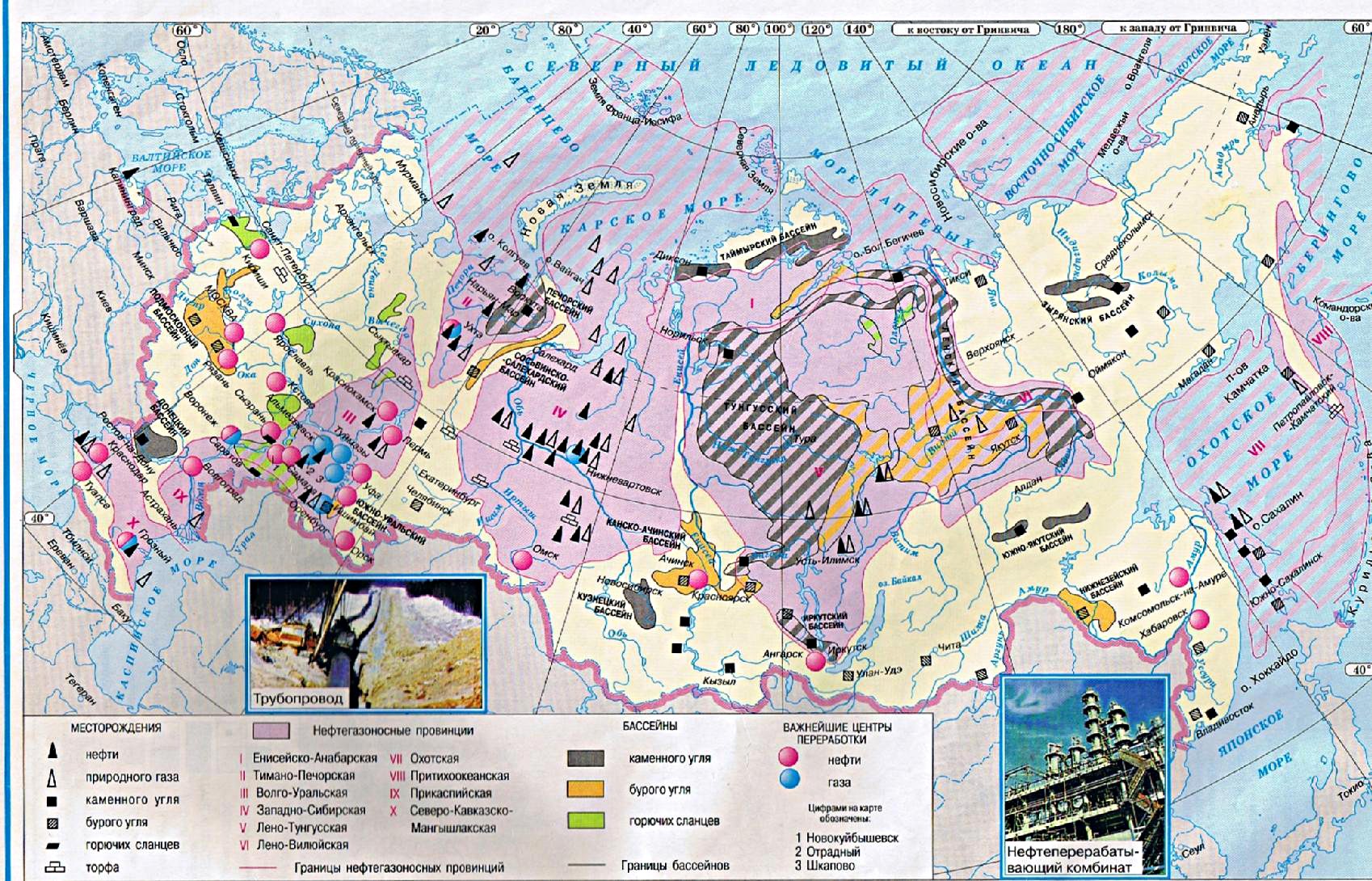